DermcytIncorporating immunologic biomarkers into personalized treatment selection in dermatology
Taking the guess work out to get it right
Our founding team is comprised of dermatologists, immunologists, and engineers
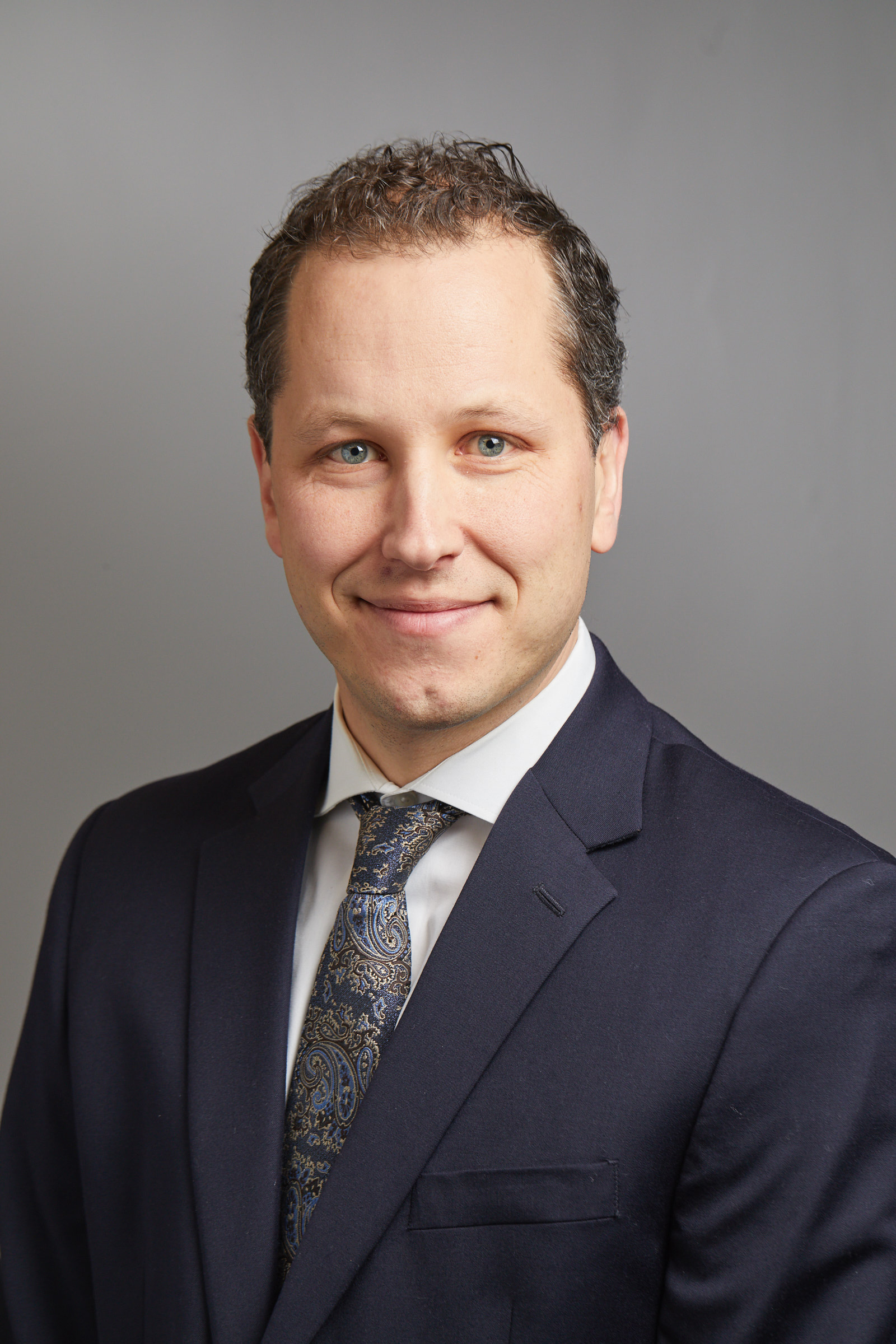 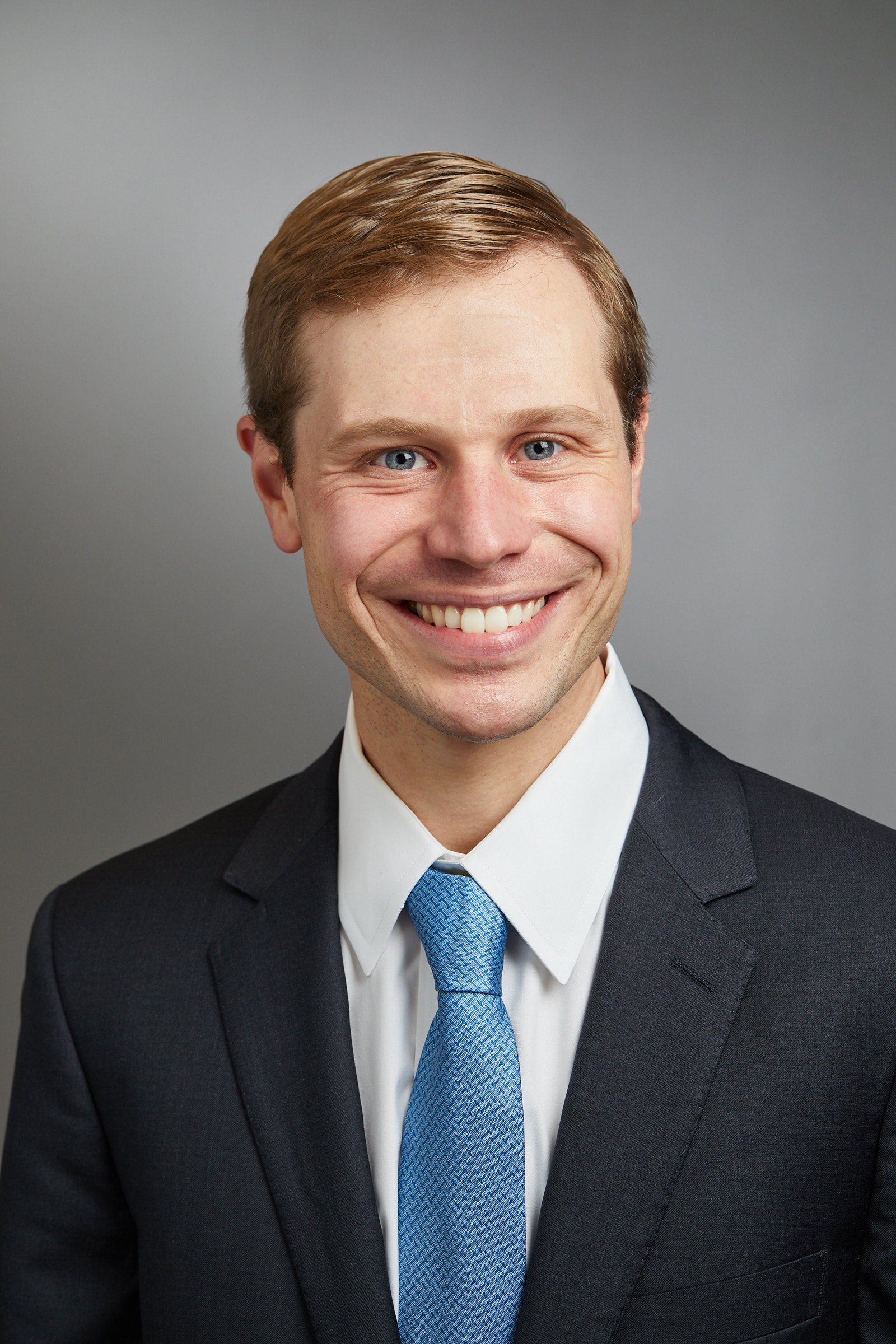 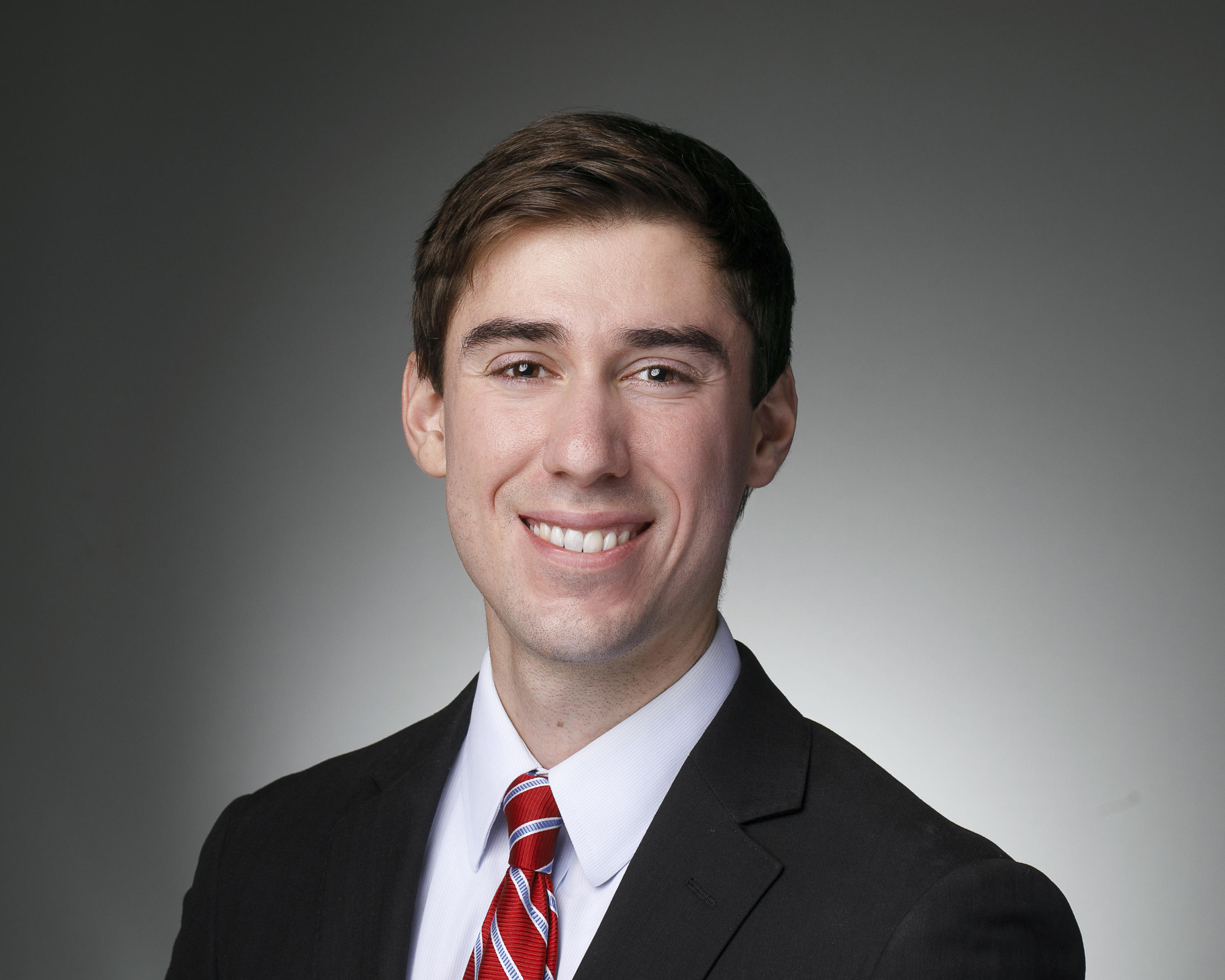 Michael Murphy
Co-Founder
Medical Student & Engineer
Yale School of Medicine
William Damsky MD, PhD
Co-Founder
Assistant Professor of Dermatology and Dermatopathology 
Yale School of Medicine
Jeffrey Cohen MD
Co-Founder
Director: Psoriasis Treatment Program
Assistant Professor of Dermatology
Yale School of Medicine
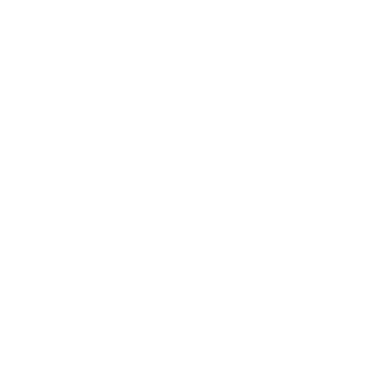 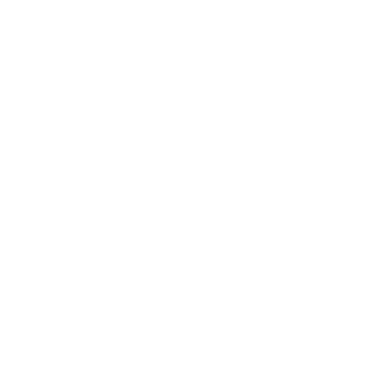 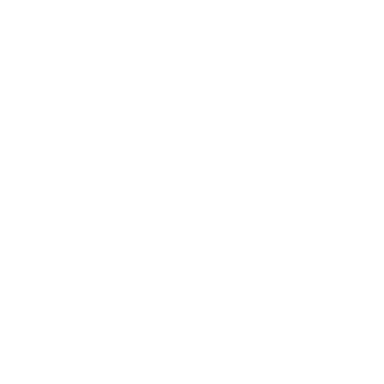 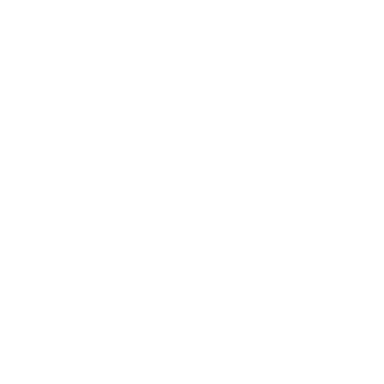 Extensive biorepository 
(>400 samples and counting)
Engineering and regulatory partnerships
Track record in therapeutic innovation in dermatology
Intellectual Property protection
Psoriasis and eczema are treated with biologics by trial-and-error
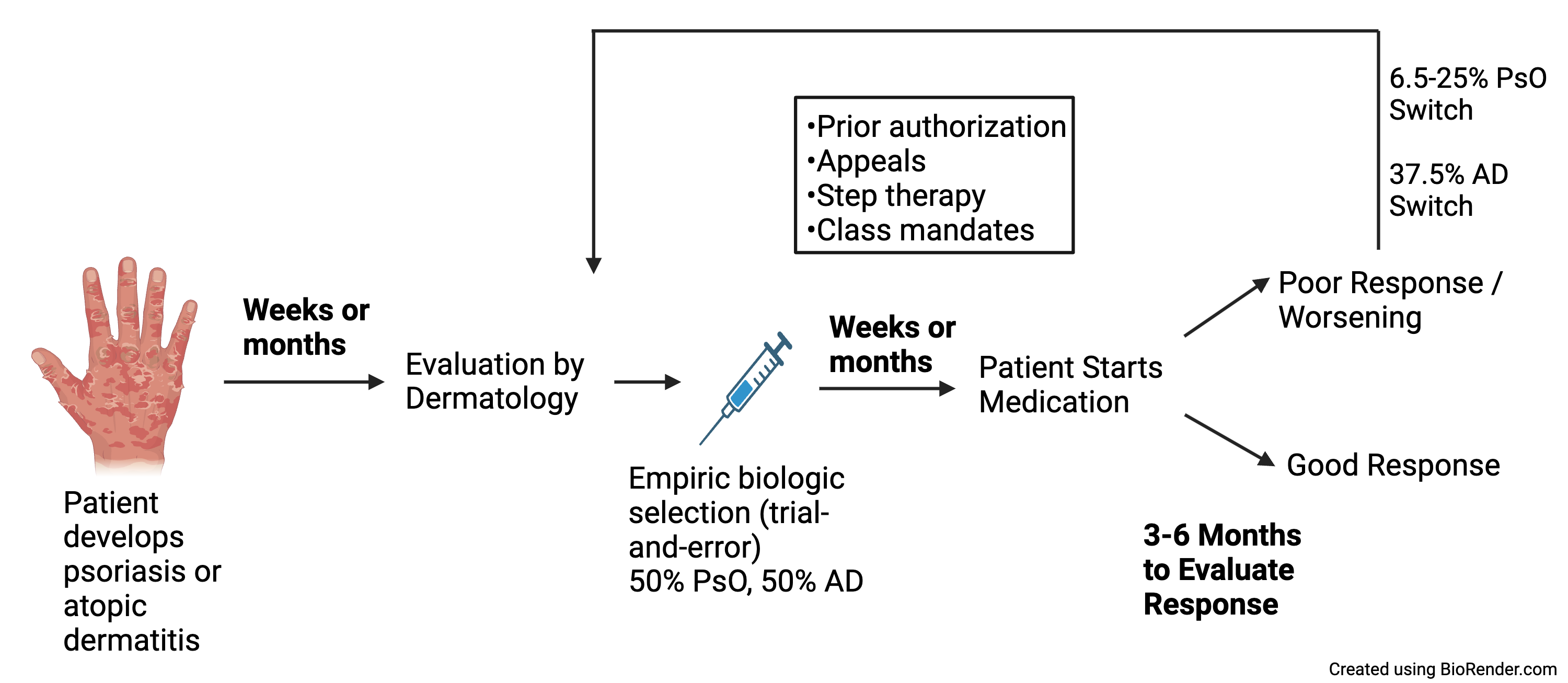 UNMET NEED
No current ability to rationally select the best treatment for the patient’s unique underlying immune profile
Wastes time 
Wastes money
Causes frustration
FDA APPROVED CYTOKINE TARGETS: PSORIASIS
TNF		IL-17 receptor
IL-17A		IL-23
IL-17A/F		IL-12/23
IL-36		More coming
FDA APPROVED CYTOKINE TARGETS: ECZEMA
IL-4R⍺ (IL-4 and IL-13)
IL-13 specific
More coming
Dermcyt: painless and rapid personalized medicine
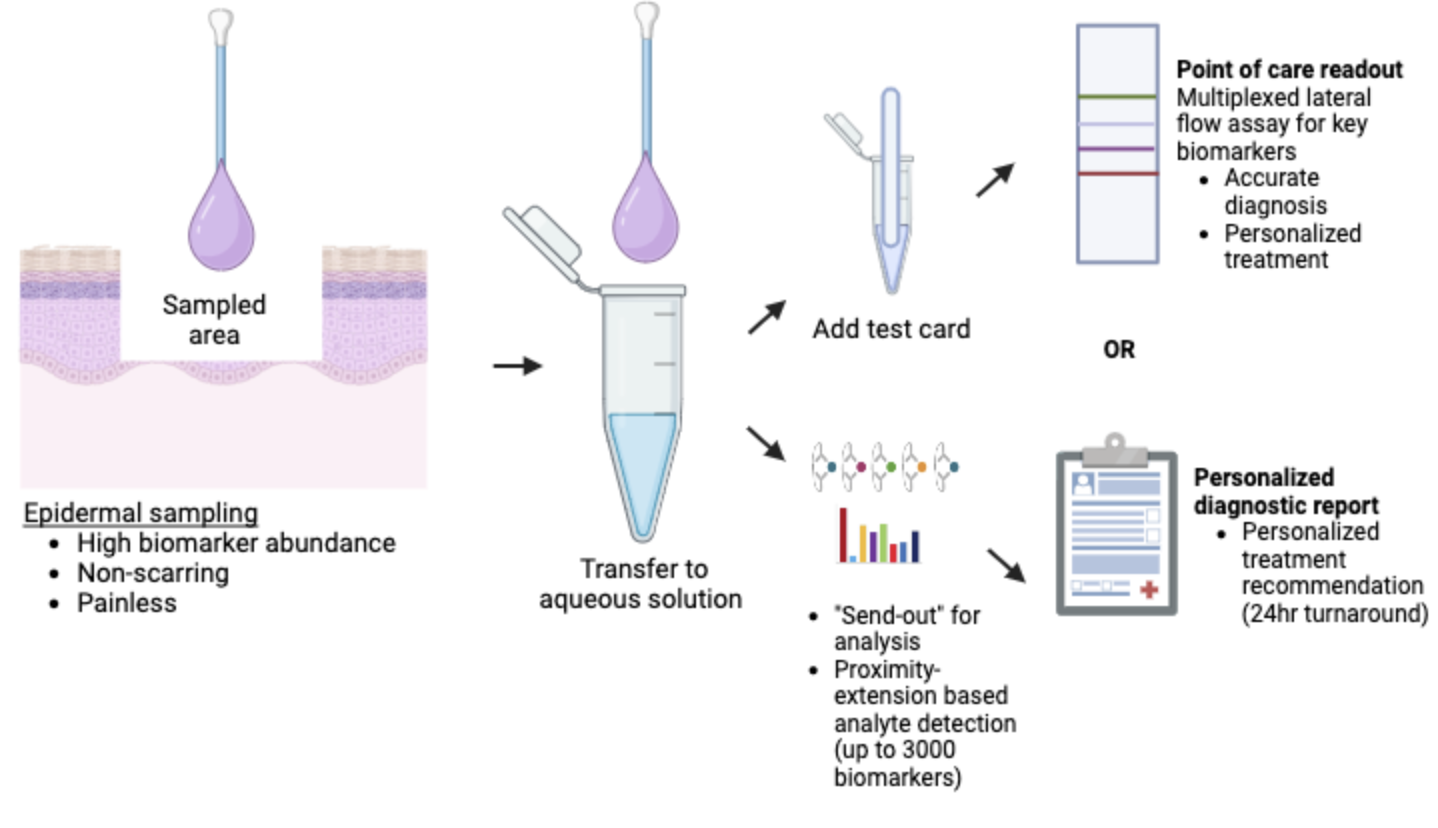 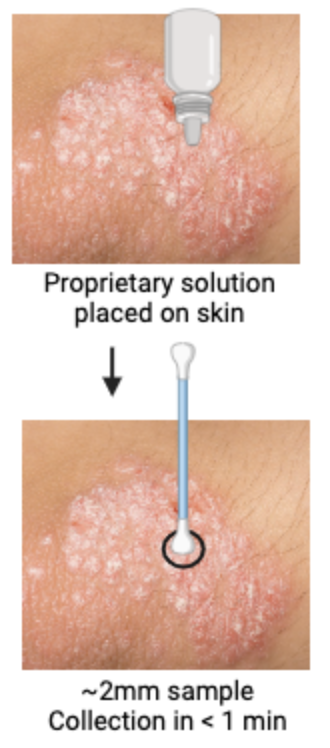 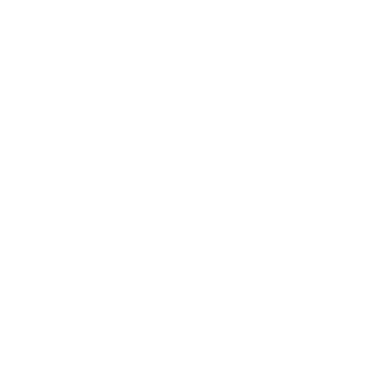 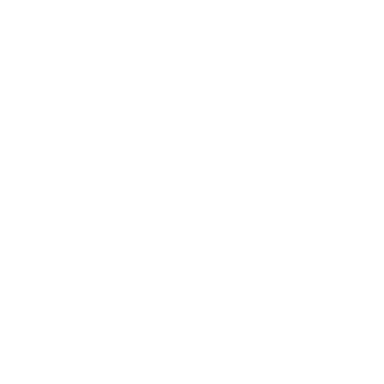 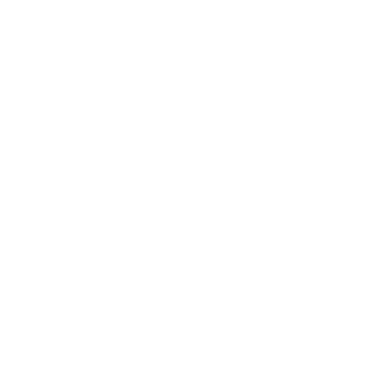 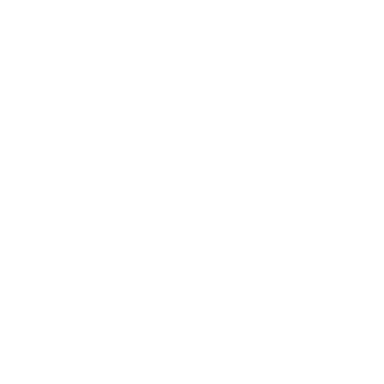 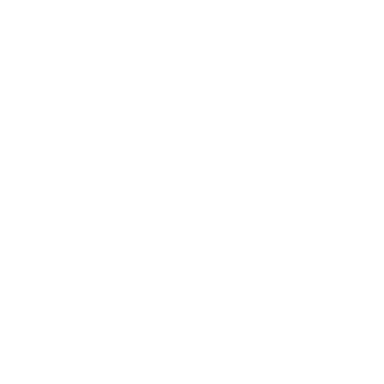 Rapid turnaround 
(Immediate or 24 hours)
Quick to 
collect (<1 min)
Analyzes most relevant tissue level (epidermis)
Does not leave
a scar
Painless
Dermcyt correctly classifies diagnosis and predicts treatment response
100% accurate distinction between psoriasis and eczema
100% accurate distinction between dupilumab responders & non-responders in eczema
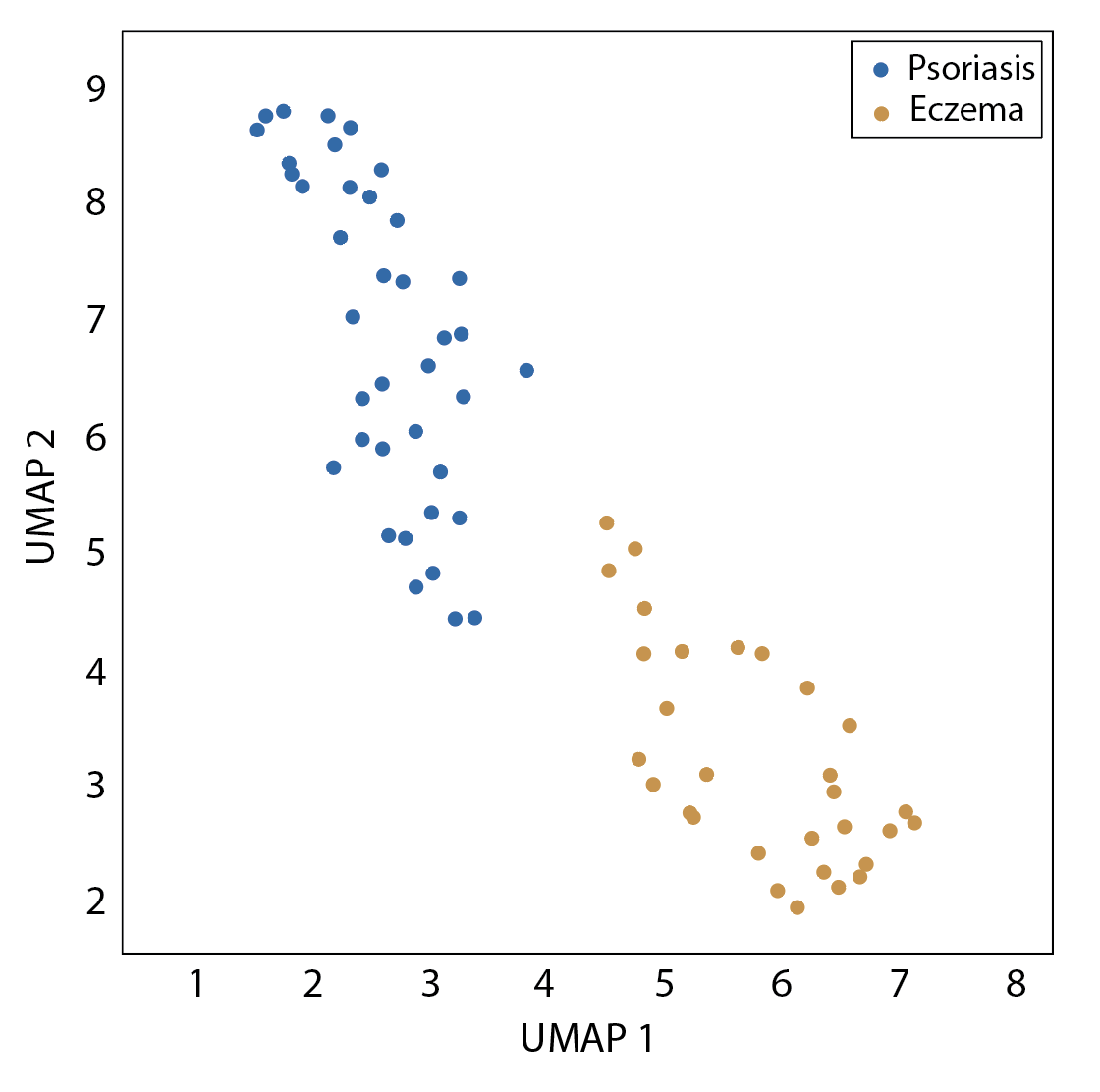 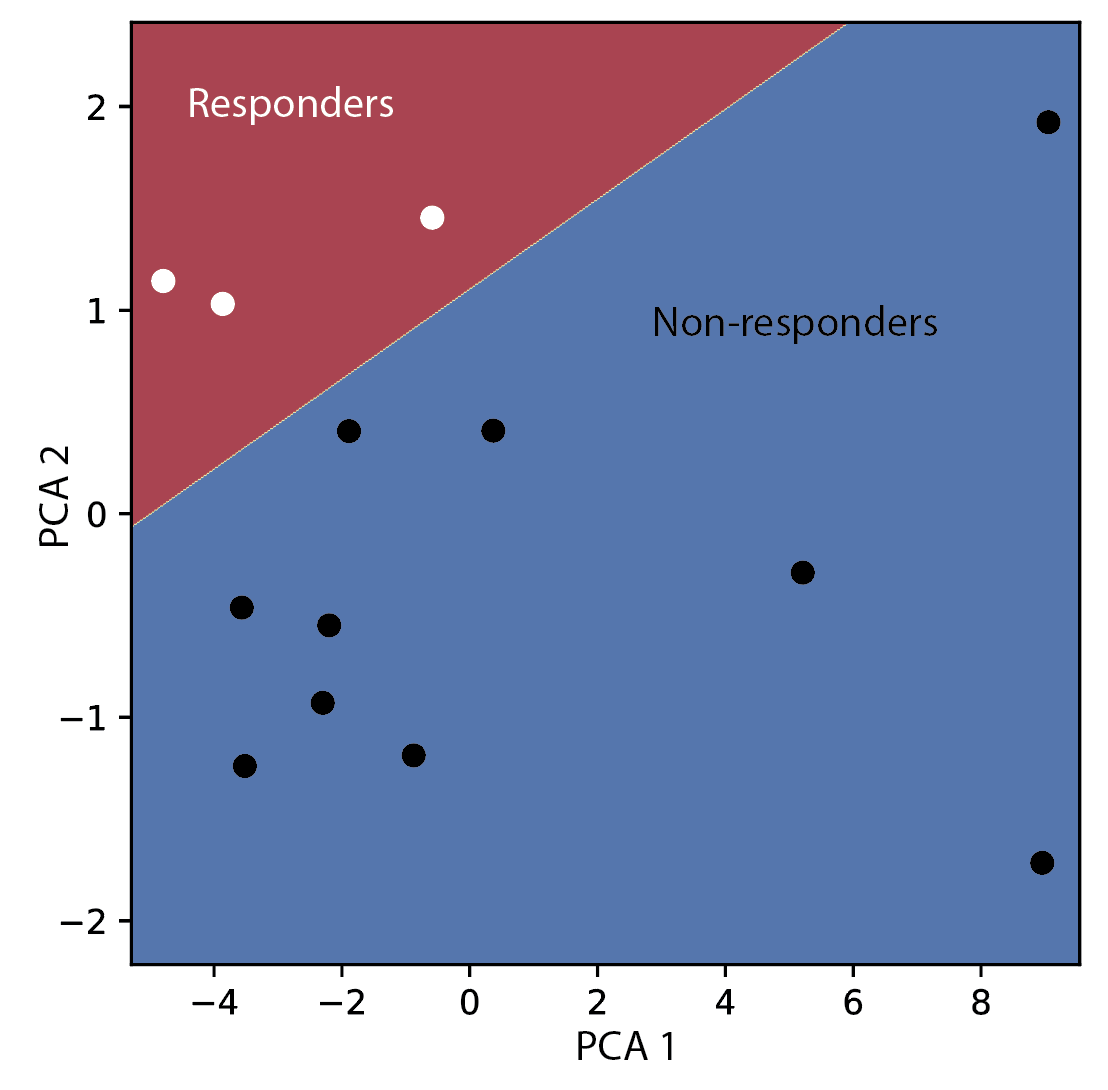 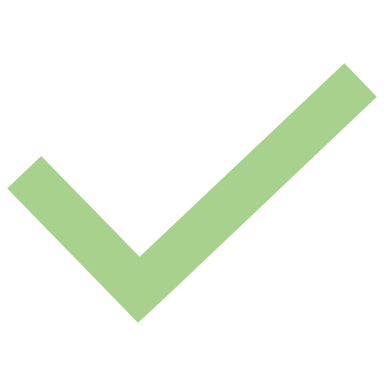 Intellectual Property
Pending patent applications:
Appl # 63/594,532 (filed 10/31/23)
Appl # 63/579,364 (filed 8/29/23)
Appl # 17/471,972 (filed 9/10/21)
 
Claims encompass methods 
and compositions for
treatment selection in dermatology
81 patient samples analyzed
(>400 collected)
Proprietary biomarkers overlap with our related proof-of-concept work in 70 patients with atopic dermatitis treated with dupilumab*
* Murphy et al. 2023 Br J Dermatol. In press
*Singh et al. 2023 J. Am. Acad. Dermatol. 88: 1094.
*Wang et al. 2021. J Invest Derm Innov 1: 100021
Potential Market $3.3Bn Per Year with ~4 Million Treatment Switches Prevented
Atopic Dermatitis (Eczema) Market Opportunity
Psoriasis Market Opportunity
US Population: 333 Million
US Population: 333 Million
Total US Market: ~$8Bn
Annual Growth: ~$260M
Assuming same cost as Mind.Px ($3600 per test)
Total US Market: ~$35Bn
Annual Growth: ~$3Bn
Assuming same cost as Mind.Px ($3600 per test)
US Psoriasis: 9.99 Million
US Eczema: 24.3 Million
Mod-to-Severe: 9.7 Million
930k New Mod-to-Severe / year
Mod-to-Severe: 2.15 Million
72k New Mod-to-Severe / year
Mod-to-Severe: 50% on Systemic Therapy (4.85 million)
Mod-to-Severe: 45-65% on Systemic Tx
37.5% Switch Therapy 
within 1 year
6.5-25% Switch Therapy 
within 1 year 
($1.4-5.4B excess costs)
Total Potential Market Size: ~11.8 million patients with an additional 1 million patients per year
Total Potential Market: ~$42.6Bn with additional ~$3.3Bn per year
Dermcyt can save ~$10,000-$12,000 per patient per year
Psoriasis
Atopic Dermatitis (Eczema)
Up to 37.5% chance of switching systemic therapy
Up to 25% chance of switching systemic therapy
×
×
$25K for 5 months of ineffective treatment (approximate time to switch/discontinuation)
$9.9K per year in increased medical costs compared to those who don’t switch/discontinue
$32K for 4.5 months of ineffective treatment (approximate time to switch/discontinuation)
$6.9K per year in increased medical costs compared to those who don’t switch/discontinue
+
+
$12K per patient in expected yearly costs saved by preventing switching or discontinuation
$10.5K per patient in expected yearly costs saved by preventing switching or discontinuation
=
=
Psoriasis
Eczema
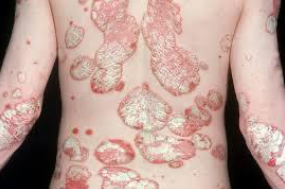 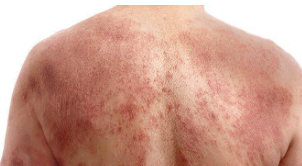 Significant cost-savings to the healthcare system
Life-changing impact on the patient experience
Dermcyt has key advantages over existing approaches
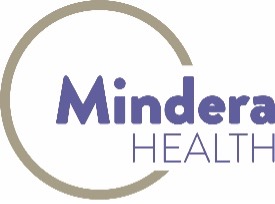 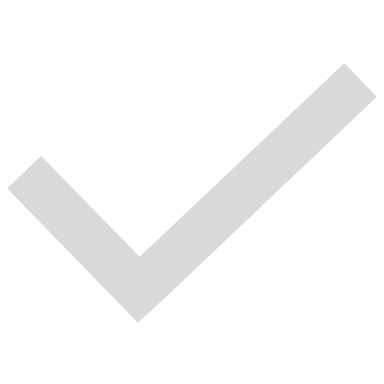 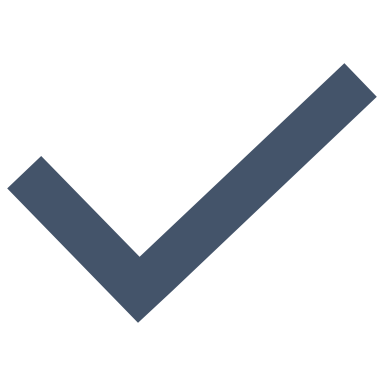 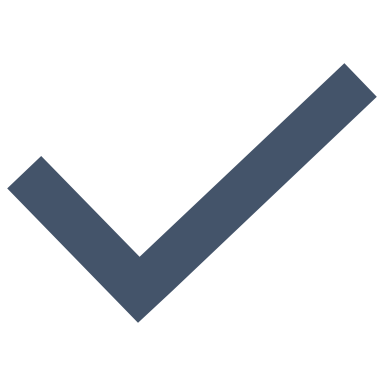 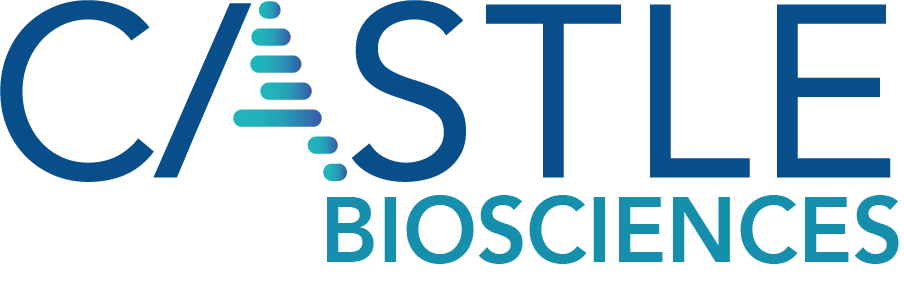 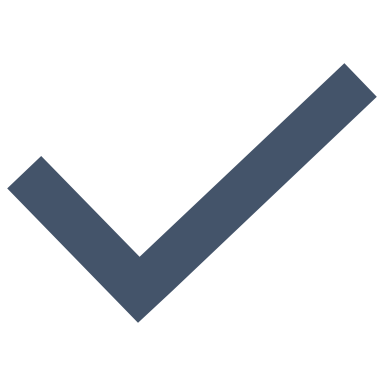 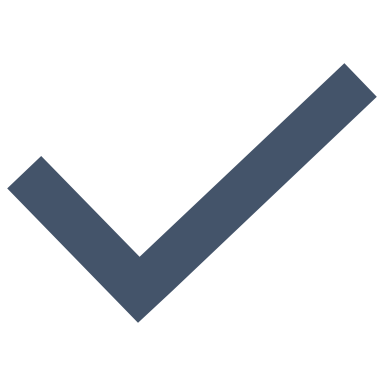 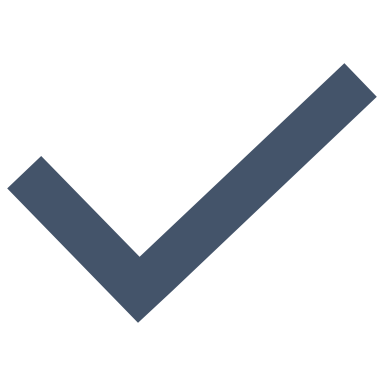 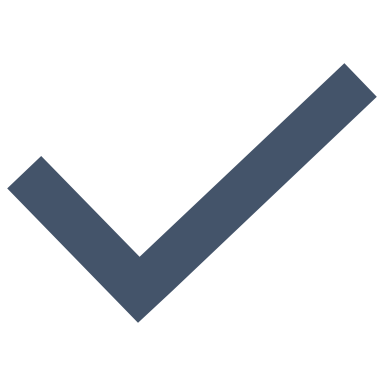 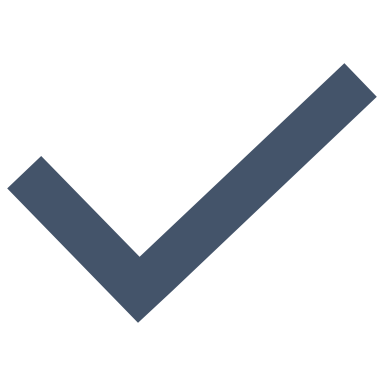 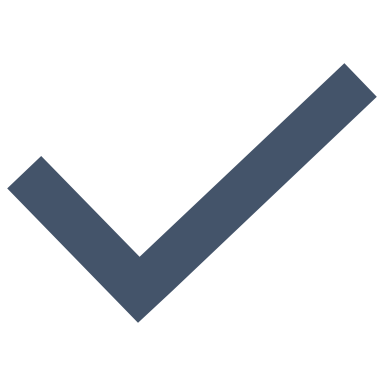 Building for success:
Partnership with regulatory affairs consultant: Roaida Johnson (Lambint, LLC)
Preparing for upcoming discussion with FDA regarding Q-Submission
Broad range of customers with potential for expansion
Customer Base
ADDRESSES A LONG-FELT UNMET NEED FOR DERMATOLOGISTS*
98% reported they would use a personalized diagnostic test 
93% would alter first-line therapy based on the test result
100% would use if part of prior authorization process
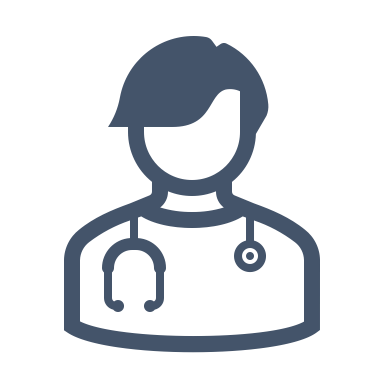 Primary Care Practices
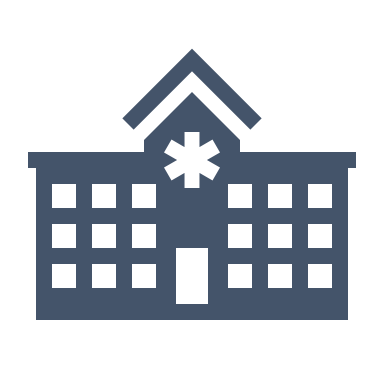 Dermatology Practices
*Strober et al. 2021. Dermatol Ther (Heidelb) 11:1851.
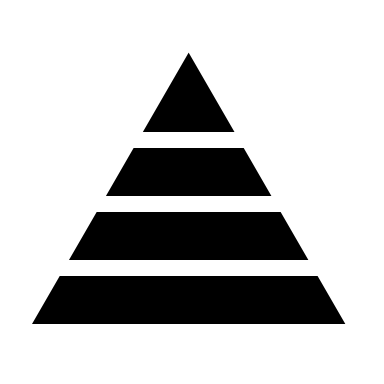 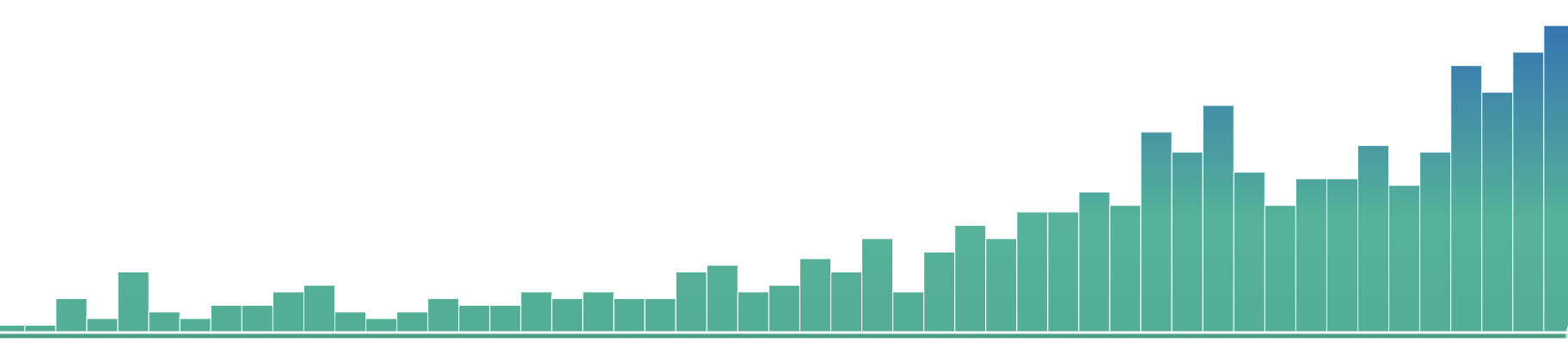 Pharma Organizations / Research Institutions
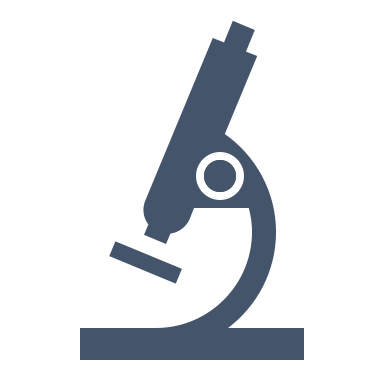 Articles per year
Biomarker directed trial enrollment
Health Plans / Insurance Companies
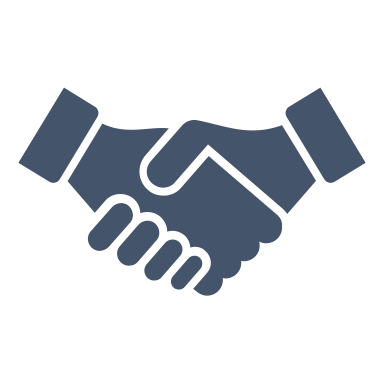 Year
Psoriasis and atopic dermatitis represent only a small fraction of the possible market
Interest in non-invasive biomarker testing in dermatology is rapidly expanding
Biomarker based drug approvals*
*Mindera recently signed a contract with Contigo Healthcare Network
$300k in support will enable a randomized controlled trial by Q1 2026
Q1 2025: Small-scale production of test card
Q2 2024: Lateral flow test card prototype
Q3 2025: IRB protocol and IDE pathway
Q1 
2024
Q4 
2026
Q3 2024: Sample analysis in CLIA lab
Q1-Q4 2026: Prospective clinical trial
Q2 2025: Optimize predictive algorithms
Uses of Blavatnik Funding ($300k)
Development and production of a prototype for point-of-care test in partnership with MPR Associates ($130,000)
Development and production of collection swab and test kit components for send-out test ($40,000)
Additional sample analysis in CLIA lab and optimization of predictive biomarkers ($70,000)
Accelerate regulatory and reimbursement pathway development in partnership with Roaida Johnson (Lambint) ($60,000)
Submit IRB and IDE to perform prospective clinical trial